There & Back Again
A Journey in Handling Evergreen’s Network Needs
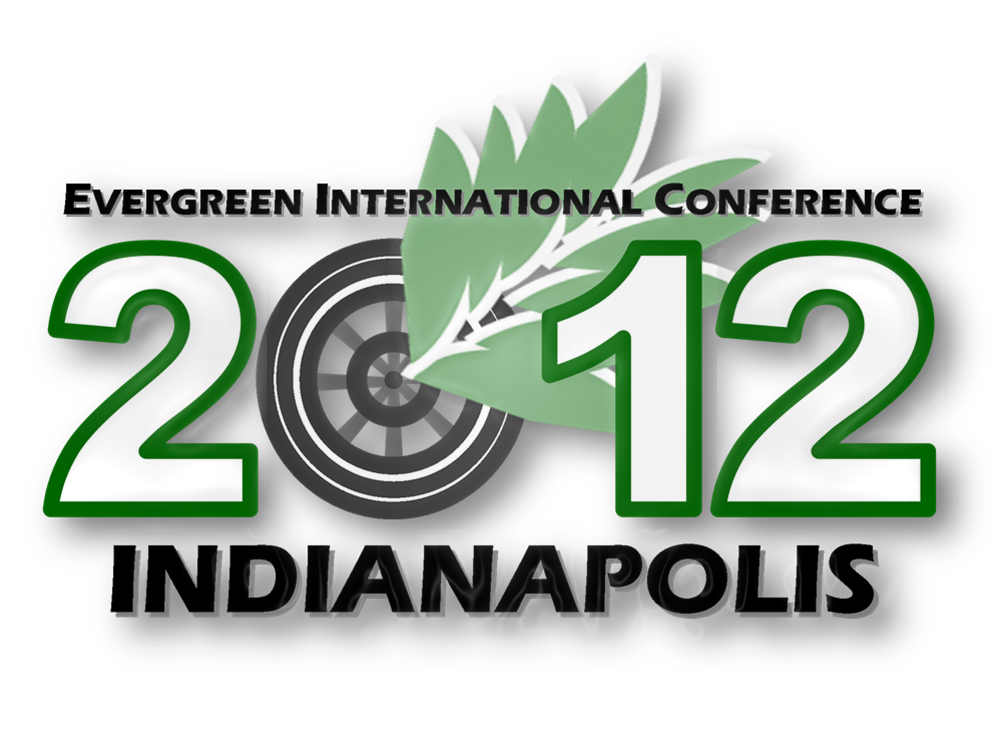 Four Adventurers
Galen Charlton, Equinox Software 

Genevieve Francis, Bibliomation

Rogan Hamby, SC LENDS

Chris Sharp, GA PINES
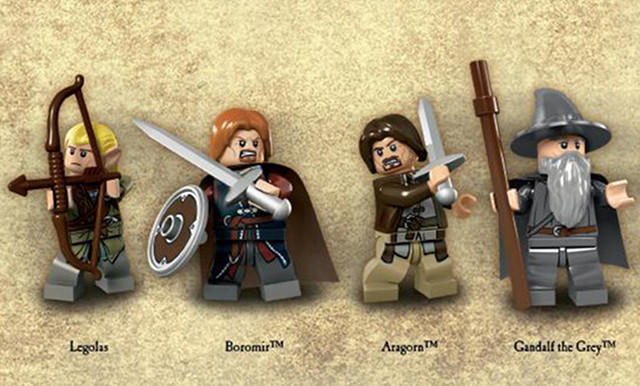 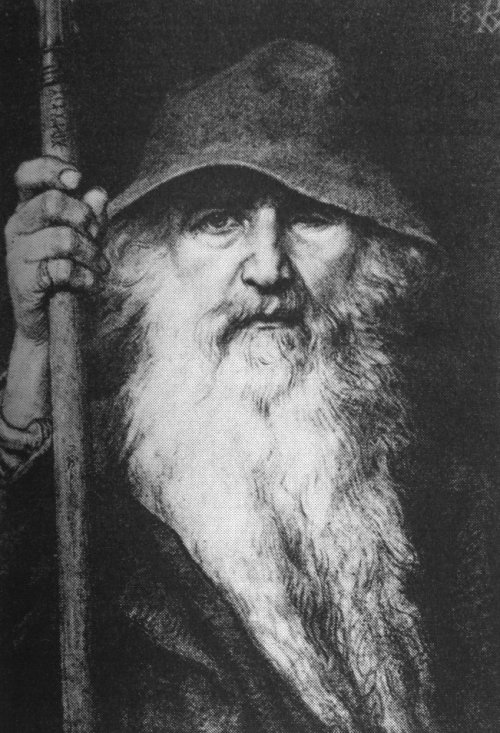 If “The Hobbit” were a networking parable the dwarves and Bilbo would have been packets.  


Maybe Gandalf was the network admin.  Long beard.  Suspenders under his robe.  Obviously a *NIX admin.
The One Token Ring
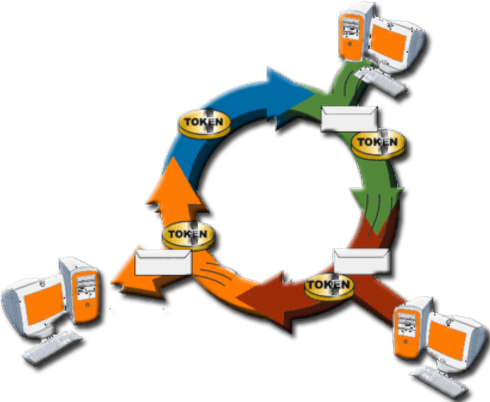 That Was A Networking Joke
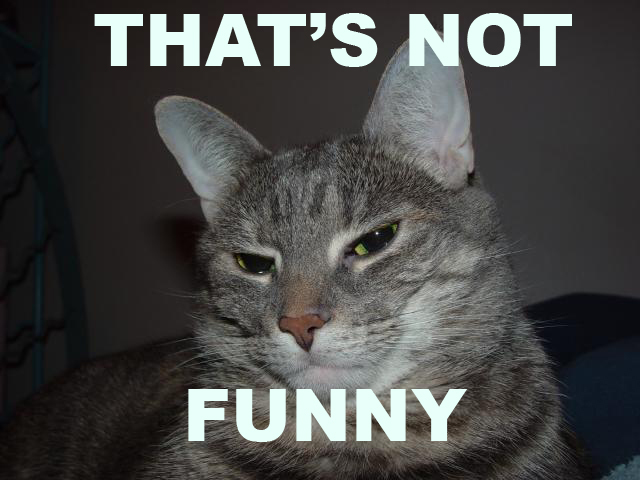 OK, Enough Ice Breaking
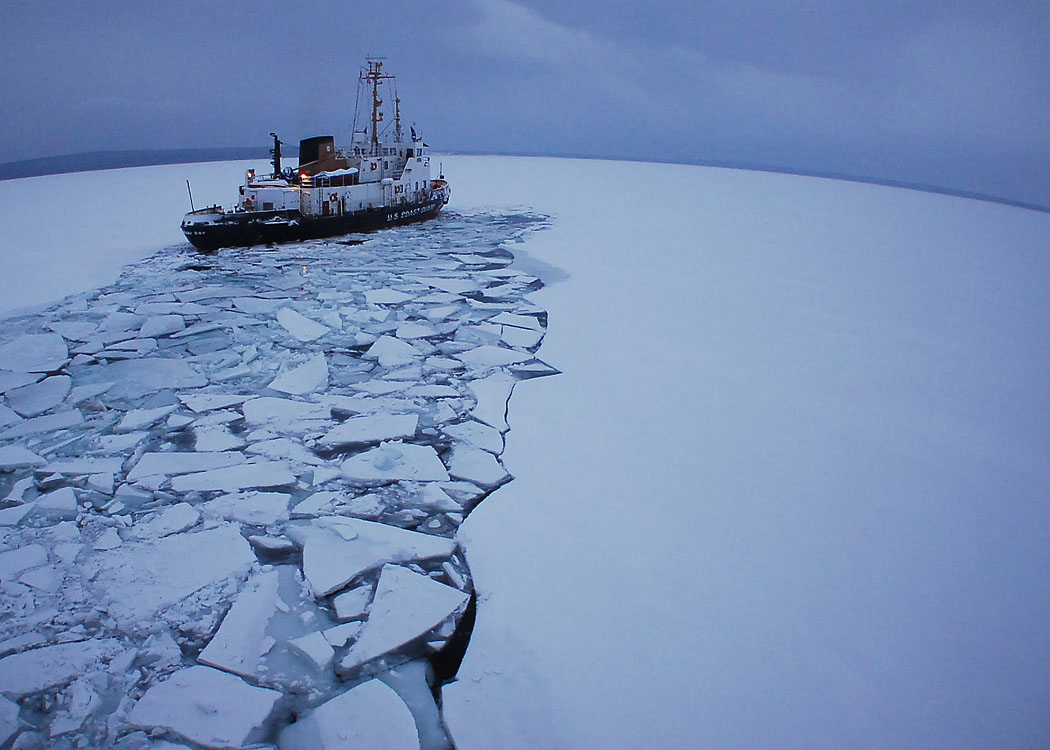 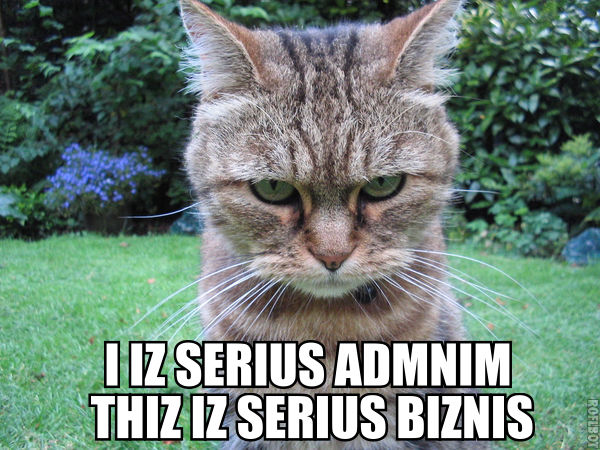 B A N D W I D T H
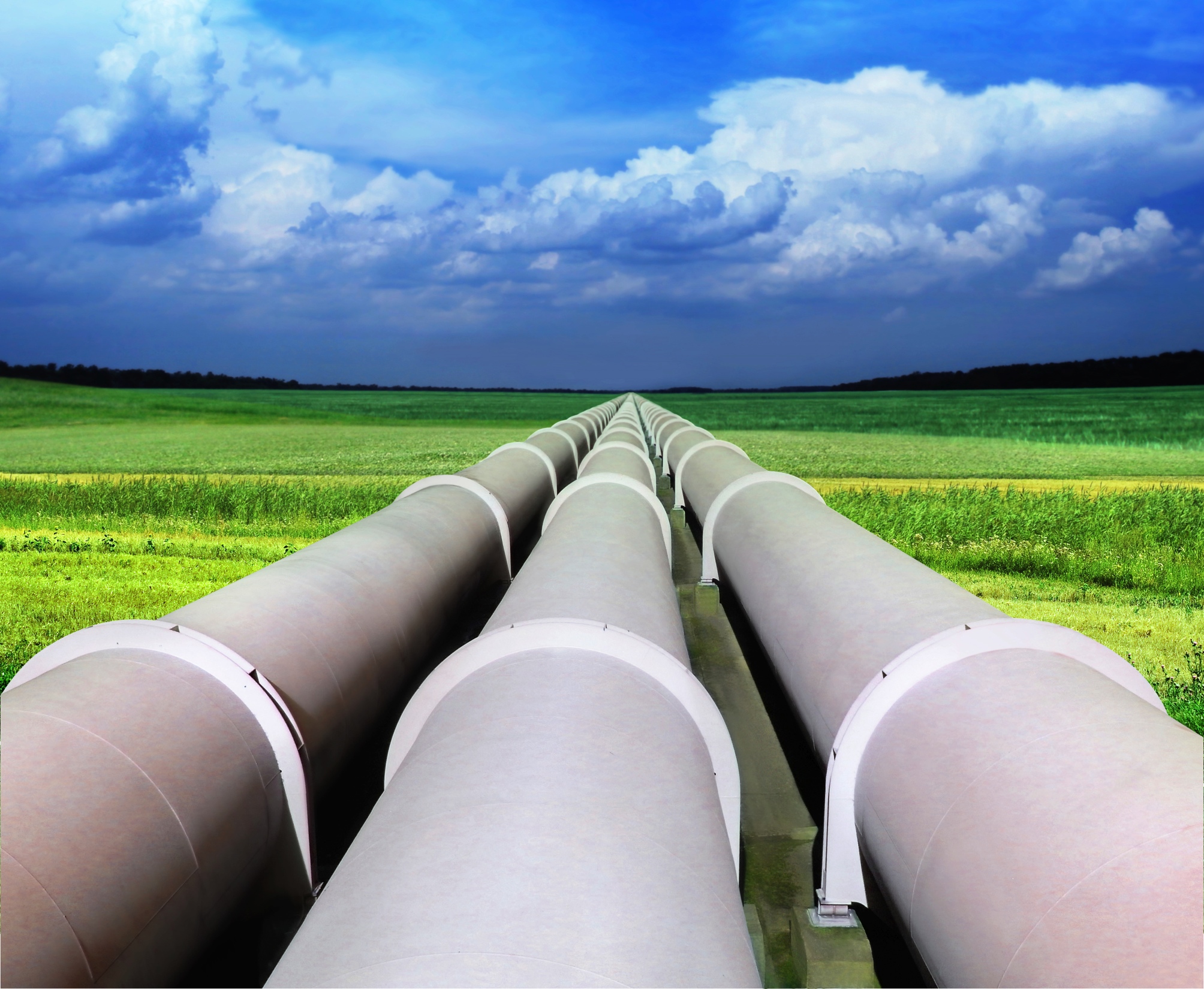 L A T E N C Y
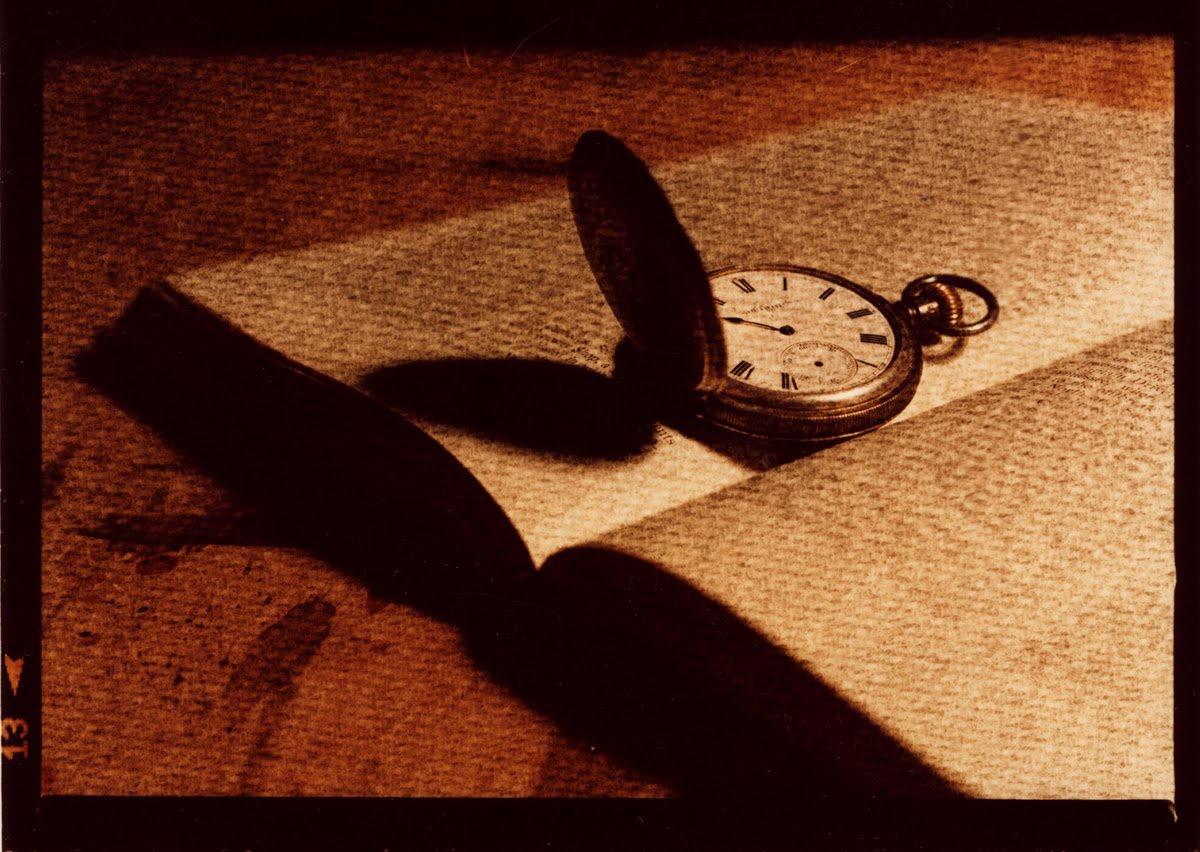 CONNECTIONS
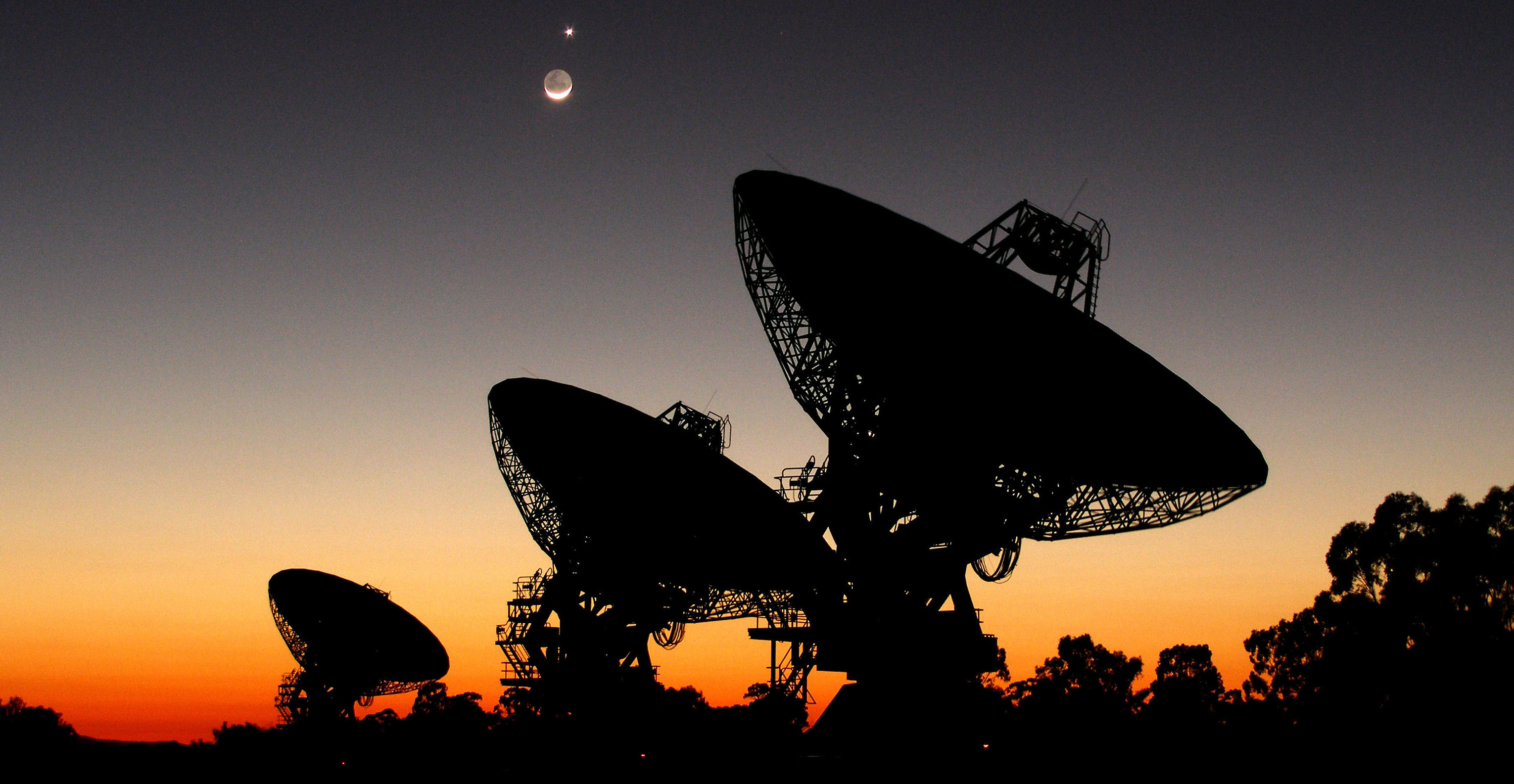 X
CONNECTIONS
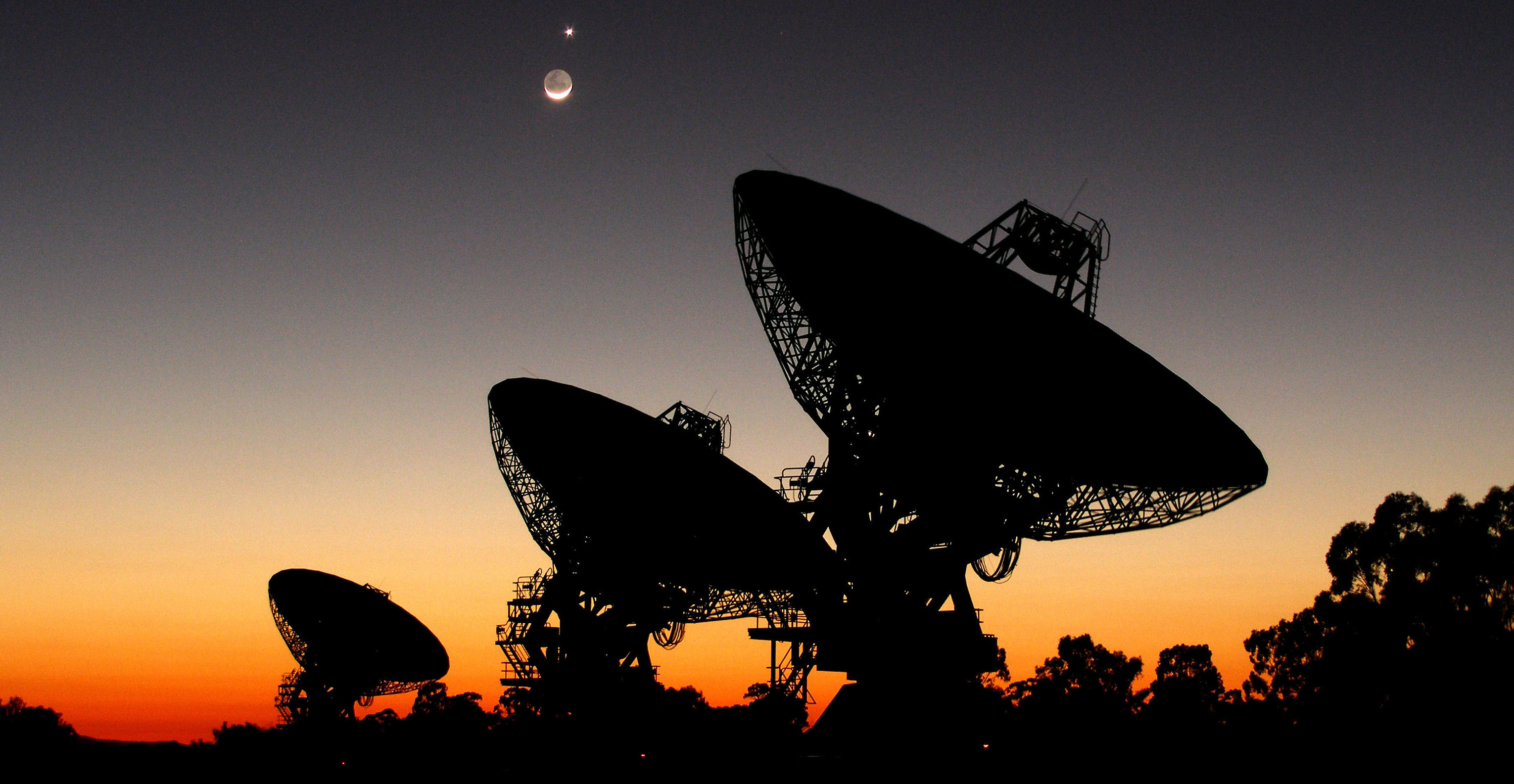 SECURITY
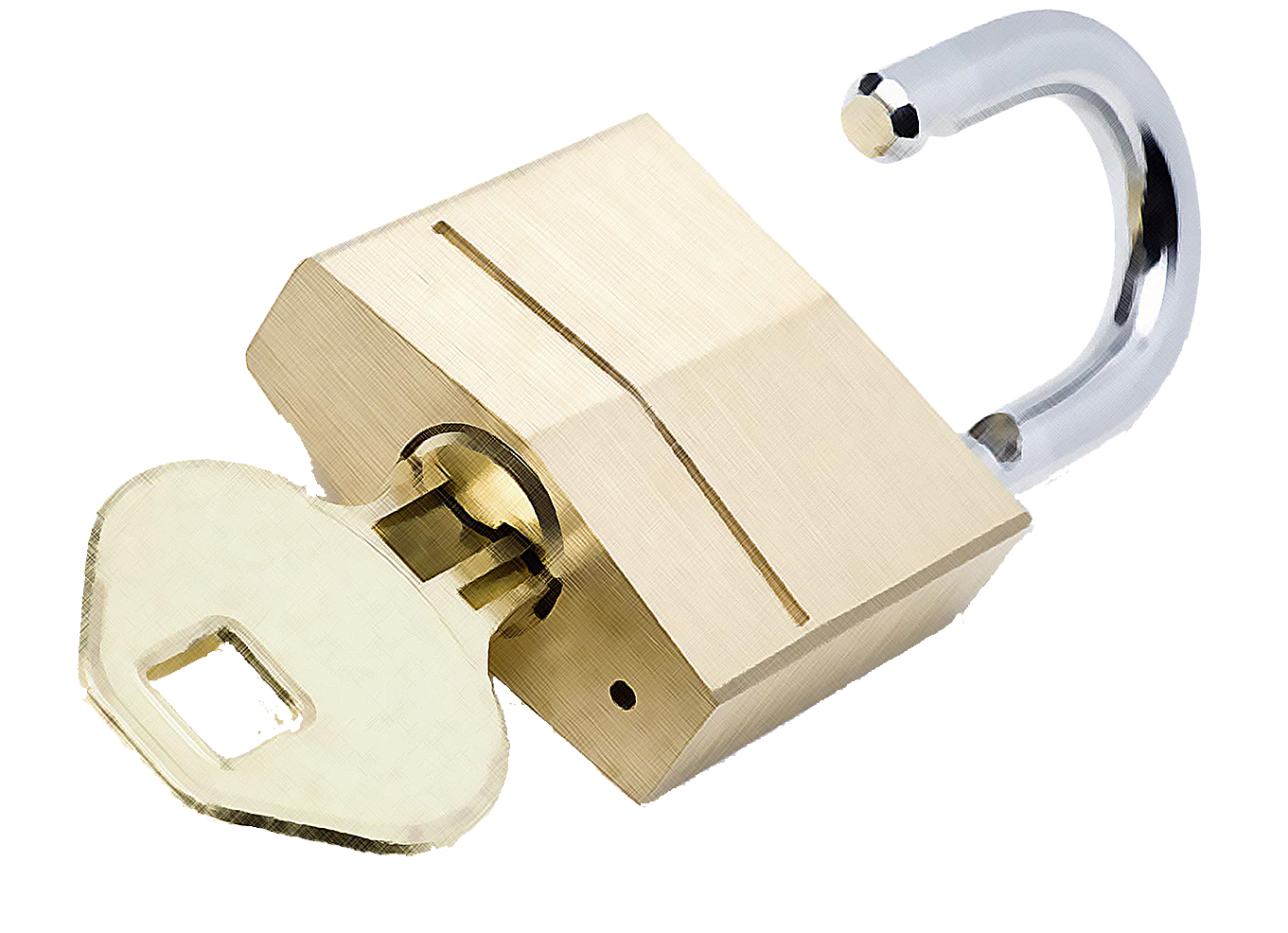 IN PLAIN TEXT
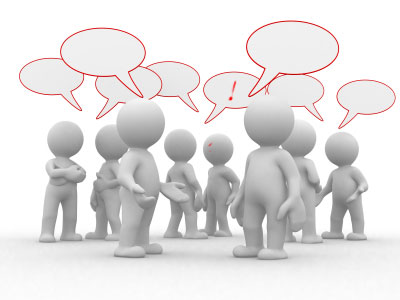 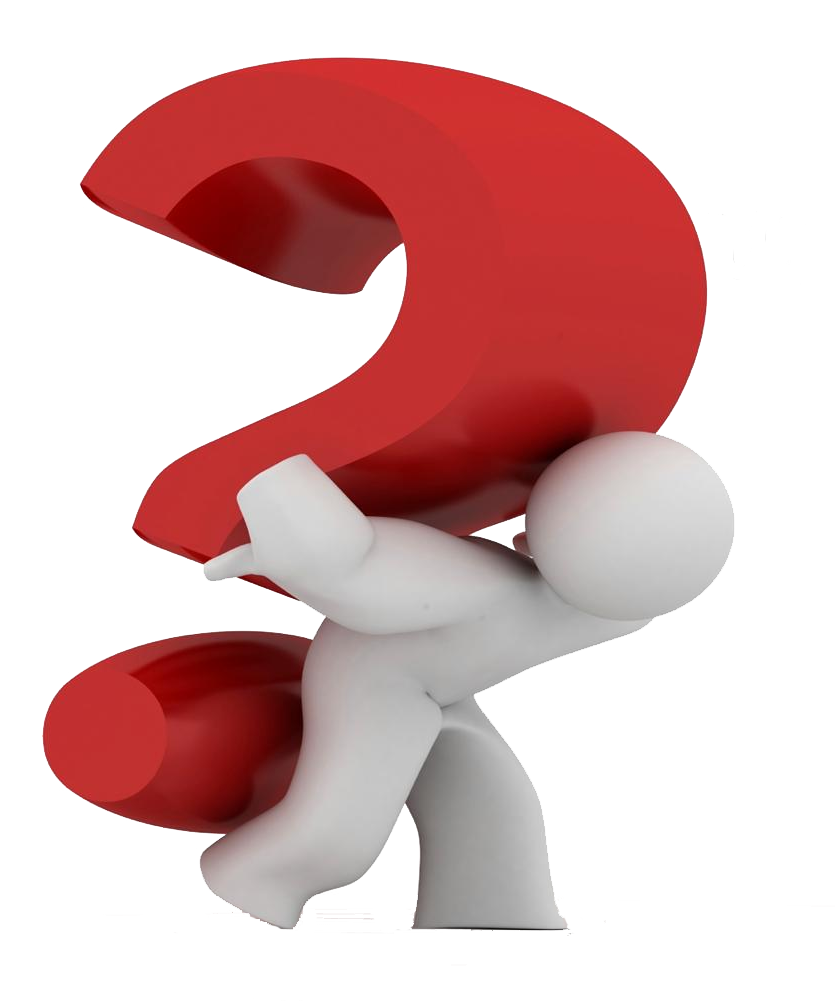